SCAC’S
Setoff Debt Collection Program
October 9, 2018
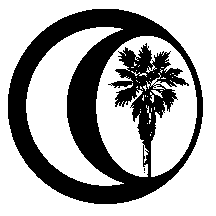 South Carolina
Association
Of Counties
Debt Collection Programs
Statutory Authority
The Setoff Debt Collection program (S.C. Code Section 12-56-10) allows the Department of Revenue to deduct from any State income tax refund a sum due and owing a qualified claimant agency.
GEAR - Government Enterprise Accounts Receivable program (S.C. Code Section 12-4-580) expands collection services performed by the Department of Revenue to include setoff, payment plans, wage garnishments, bank levies, and license suspension.
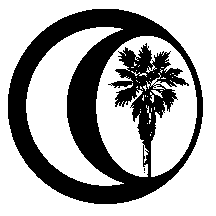 SCAC
Debt Collection Programs
Steps for Participating
(Entities send adjustment files throughout the year, as needed.)
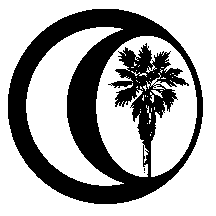 SCAC
Setoff Debt Collection Act
§ 12-56-20 (Definitions)
(1) “Claimant agency” means any state agency, board, committee, commission, public institution of higher learning, political subdivision, or other governmental or quasi-governmental entity of any state or the United States…. A political subdivision who submits a claim through an association is a claimant agency for the purpose of the notice and appeal provisions and other requirements of this chapter.
Setoff Debt Collection Act
§ 12-56-20 (Definitions)
(4) “Delinquent debt” means a sum due and owing a claimant agency including collection costs, court costs, fines, penalties, and interest, which have accrued through contract, subrogation, tort, operation of law, or other legal theory regardless of whether there is an outstanding judgment for that sum which is legally collectable and for which a collection effort has been or is being made.
Setoff Debt Collection Act
§ 12-56-20 (Definitions)
"Delinquent debt”…also includes any fine, penalty, cost, fee, assessment, surcharge, service charge, restitution, or other amount imposed by a court or as a direct consequence of a final court order which is received by or payable to the clerk of the appropriate court or treasurer of the entity where the court is located.
Setoff Debt Collection Act
§ 12-56-30 (Collection of Debt)
(A) The collection remedy under this chapter is in addition to any other remedy available by law.
(B) Claimant agencies may submit…all delinquent debts which they are owed.
Setoff Debt Collection Act
§ 56-25-20 (NRVC)
“The license must remain suspended until satisfactory evidence has been furnished to the department of compliance with the terms of the citation … and any further order of the court having jurisdiction in the matter and until a reinstatement fee as provided in Section 56-1-390 is paid to the department.”
Setoff Debt Collection Act
§ 12-56-60 (A)
A request for setoff may be made only after the claimant agency has notified the debtor of its intention to cause the debtor’s refund to be set off not less than thirty days before the claimant agency’s request to the department. 
The claimant agency shall promptly notify the debtor when the liability out of which the setoff arises is satisfied.
The claimant agency shall promptly notify the department of a reduction in the delinquent debt.
Setoff Debt Collection Act
§ 12-56-60 (B)
Apportionment is not required in the case of a refund resulting from filing a joint return.
A person has no property right or property interest in a refund until all amounts due the State and claimant agencies are paid.
The department shall consider a delinquent debt and debtor list provided by the claimant agency as correct and the department is not liable for a wrongful or improper setoff.
Setoff Debt Collection Act
§ 12-56-62
The notice of intention to set off must be given by mailing the notice, with postage prepaid, addressed to the debtor at the address provided to the claimant agency when the debt was incurred or at the debtor’s last known address.
A certification by the claimant agency that the notice has been sent is presumptive proof that the requirements as to notice are met, even if the notice actually has not been received by the debtor.
Setoff Debt Collection Act
§ 12-56-62
The notice must include a statement of appeal procedures available to the debtor, substantially as follows: 
According to our records, you owe the (claimant agency) a debt in the amount of (amount of debt), plus interest, if applicable, for (type of debt). You are hereby notified of the (claimant agency’s) intention to submit this debt to the South Carolina Department of Revenue to be set off against your individual income tax refunds until the debt is paid in full. Pursuant to the Setoff Debt Collection Act, this amount, plus all costs,…
Setoff Debt Collection Act
§ 12-56-62
will be deducted from your South Carolina individual income tax refunds unless you file a written protest within thirty days of the date of this notice. If you file a joint return with your spouse, this amount will be deducted from the total joint refunds without regard to which spouse incurred the debt or actually withheld the taxes. The protest must contain the following information:
Setoff Debt Collection Act
§ 12-56-62
(1) your name;
(2) your address;
(3) your social security number;
(4) the type of debt in dispute; and
(5) A detailed statement of all the reasons you disagree with or dispute the debt.
The original written protest must be mailed to the claimant agency at the following address: (address of the entity requesting the setoff).
Setoff Debt Collection Act
§ 12-56-63 (A)
A debtor who protests the debt shall file a written protest with the claimant agency at the address provided in the claimant agency’s notification of intention to set off.
The protest must be filed within thirty days of the notice of intention to set off and must contain the debtor’s name, address and tax identification number, identify the type of debt in dispute, and give a detailed statement of all the reasons that support the protest.
Setoff Debt Collection Act
§ 12-56-63 (A)
The requirements of this section are jurisdictional.
Setoff Debt Collection Act
§ 12-56-65 (A) Hearing Officer
[T]he claimant agency shall appoint a hearing officer to hear a protest of a debtor.  
The hearing officer is vested with the authority to decide a protest in favor of either the debtor or the claimant agency.
If the hearing officer is unable to serve at any time, the claimant agency shall appoint another hearing officer.
Setoff Debt Collection Act
§ 12-56-65 (B) (Protest Hearings)
Upon receipt of a notice of protest, the claimant agency shall notify the department that a protest has been received and shall hold an informal hearing at which the debtor may present evidence, documents, and testimony to dispute the debt.
The claimant agency shall notify the debtor of the date, time, and location of the informal hearing.
At the conclusion of the informal hearing, the hearing officer shall render his determination.
Setoff Debt Collection Act
§ 12-56-65 (B)(Protest Hearings)
Upon receipt of a sworn certification from the hearing officer that he held an informal hearing and ruled in favor of the claimant agency, the department may proceed to collect the delinquent debt regardless of  a subsequent appeal by the debtor.
Setoff Debt Collection Act
§ 12-56-65 (C) (Appeal)
A debtor may seek relief from a hearing officer’s determination by requesting, within thirty days of the determination, a contested case hearing before the Administrative Law Judge Division.
A request for a hearing before the Administrative Law Judge Division must be made in accordance with its rules.
Setoff Debt Collection Act
§ 12-56-65 (D)
If a portion of the delinquent debt is collected by the department and the determination of the hearing officer later reversed or the debtor prevails in a claim for refund, the claimant agency shall refund the appropriate amount to the taxpayer, including the appropriate amount of the fee.
That portion of the refund reflecting the department’s fee must be paid from the claimant agency funds.
Setoff Debt Collection Act
§ 12-56-80 (Notification after Setoff)
Simultaneously with the transmittal of proceeds collected to a claimant agency, the department shall provide the agency with an accounting, which, whenever possible, must include the full names of the debtors and the debtors’ social security numbers.
Upon receipt by the claimant agency of proceeds collected on its behalf by the department and an accounting thereof as specified in this section, the agency shall credit the debtor’s obligation and shall notify the debtor in writing of the amount of the setoff.
SCAC Support
Alex Smith
Ruthie Duvall
Sharon Berkowitz 
Phone: 803-252-7255
	          800-922-6081
Email:  CollectionPrograms@scac.sc
Fax:  803-252-0379
Website:  www.sccounties.org